PERFORMANCE STATIONS PASSPORT


Name:

______________________


Local Program:

______________________
PERFORMANCE STATIONS PASSPORT


Name:

______________________


Local Program:

______________________
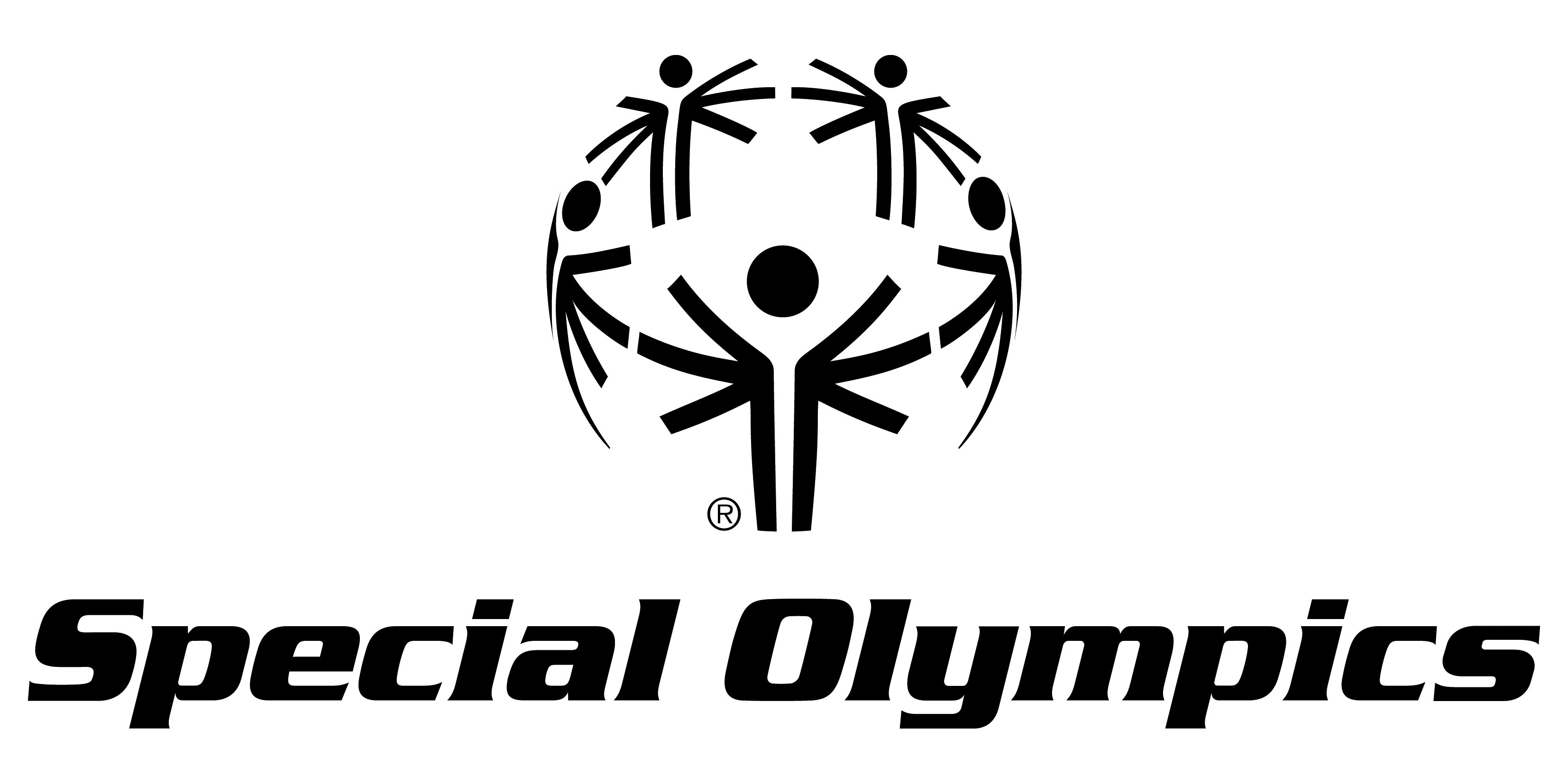 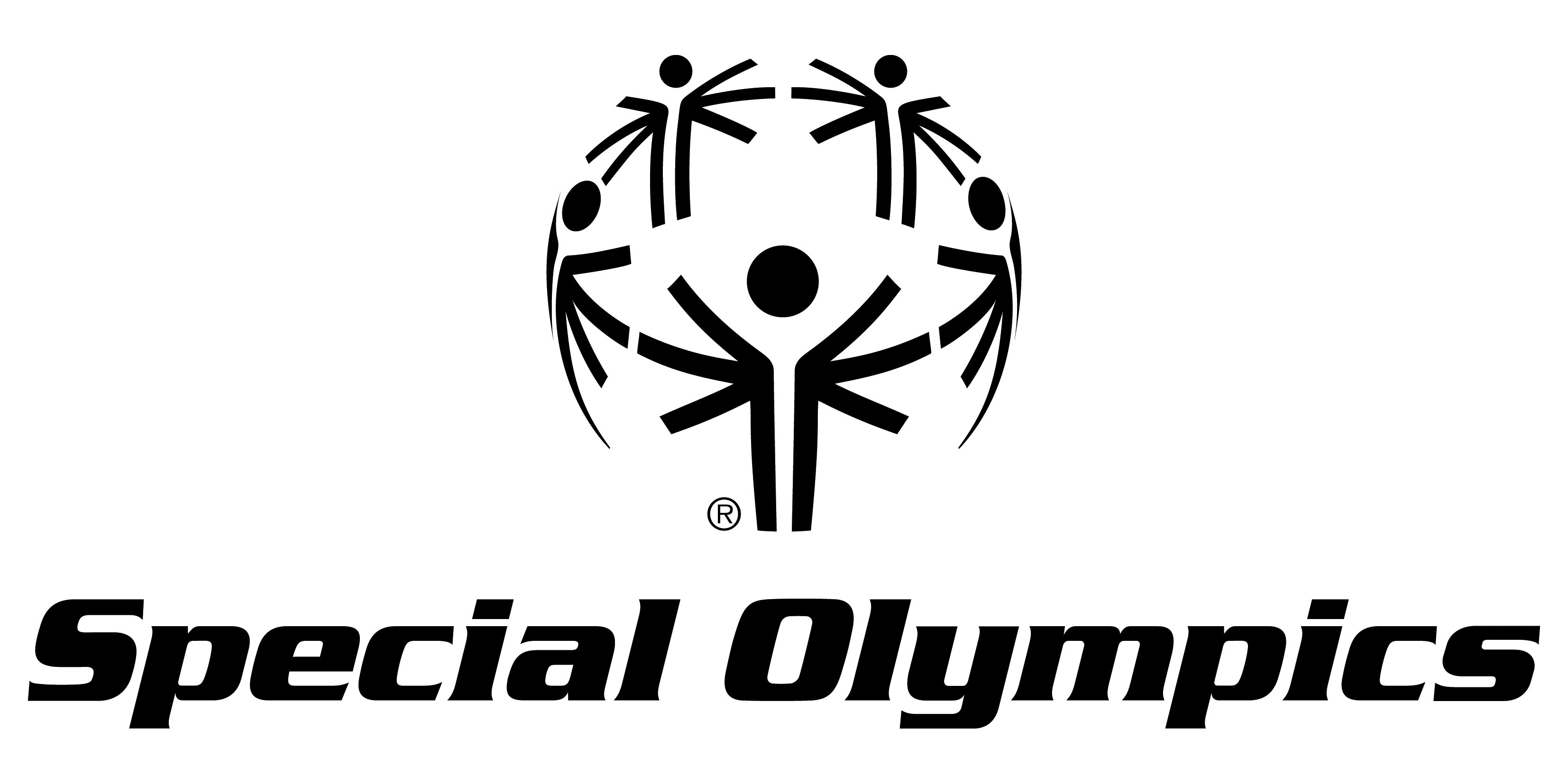 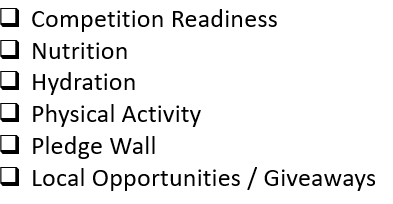 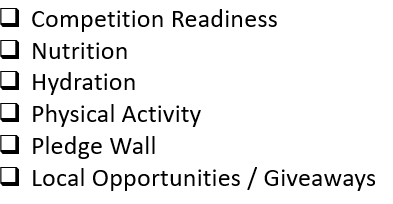 PERFORMANCE STATIONS PASSPORT


Name:

______________________


Local Program:

______________________
PERFORMANCE STATIONS PASSPORT


Name:

______________________


Local Program:

______________________
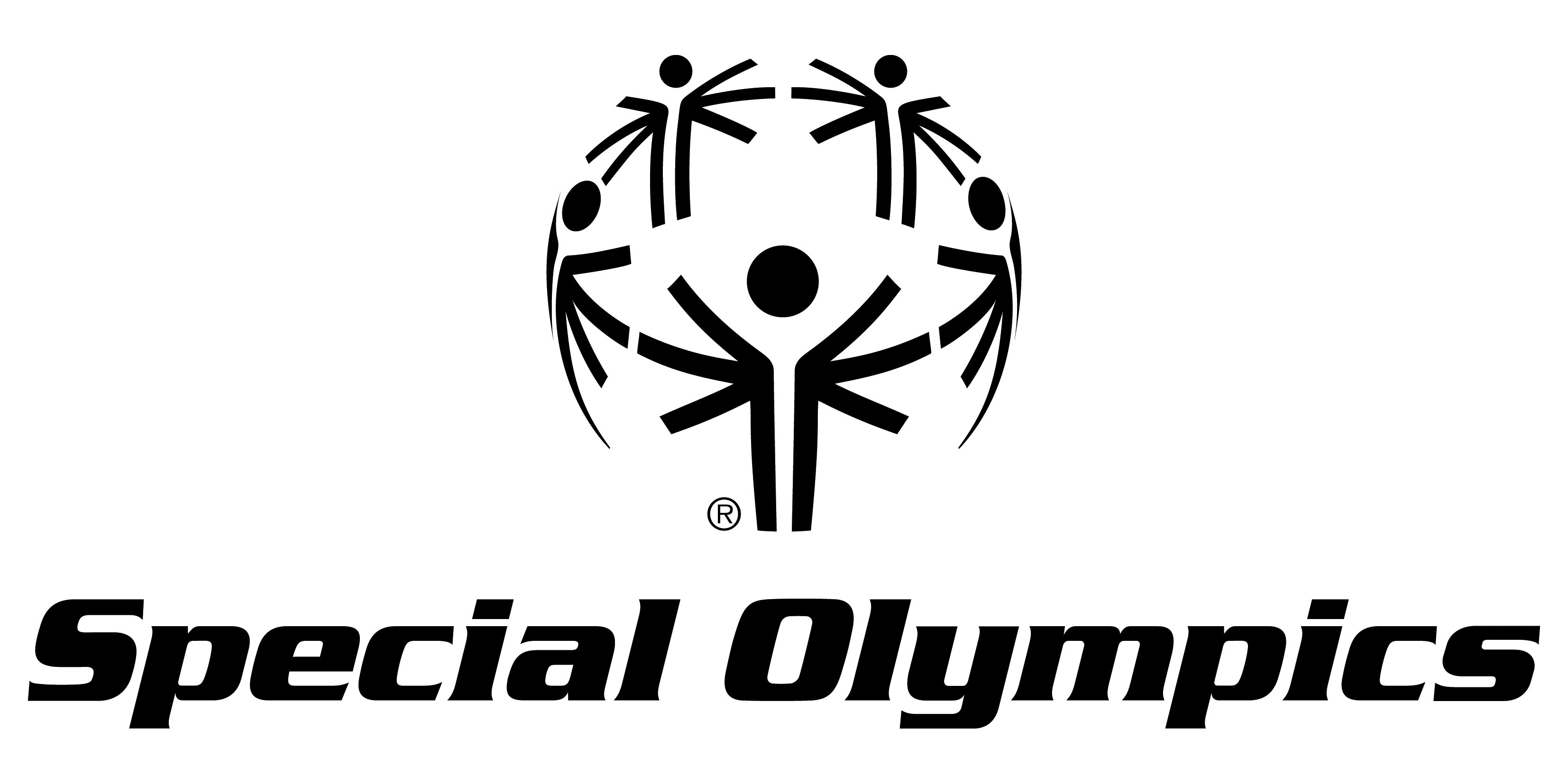 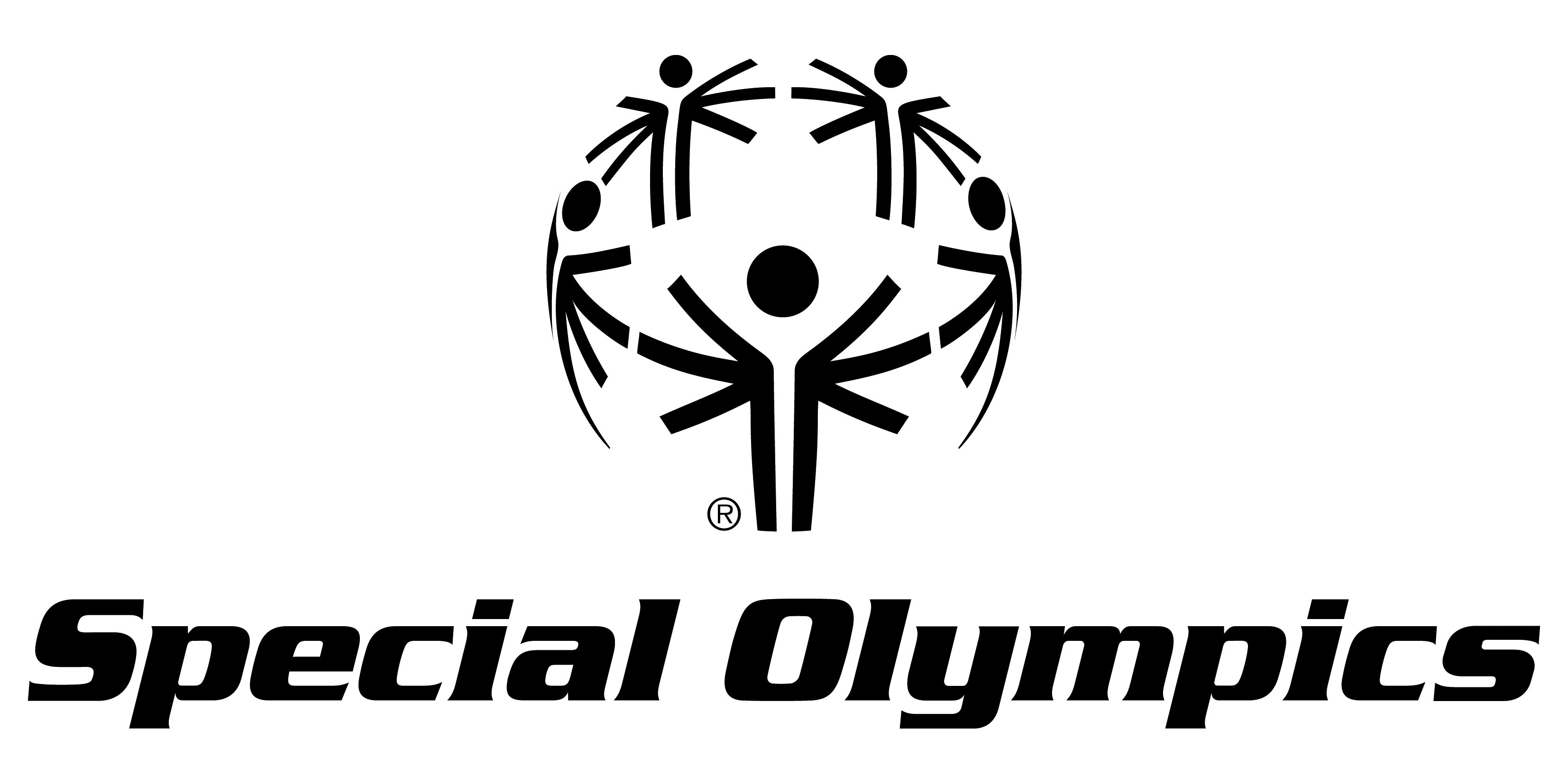 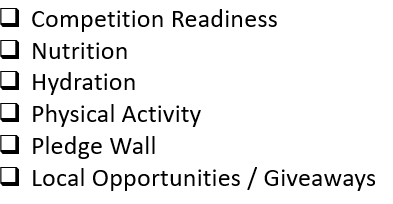 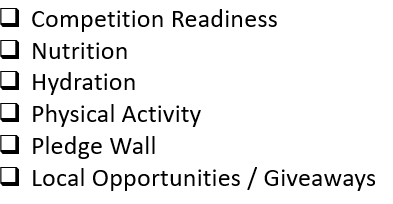